LA RESTA O SUSTRACCIÓN
ll
La sustracción es una operación de números naturales, que permite solucionar situaciones en las que se realizan actividades como quitar, disminuir, comparar o buscar diferencias.

En una sustracción se cumple:
Diferencia        =     minuendo       -       sustraendo
Minuendo         =     sustraendo     +      diferencia
Sustraendo       =     minuendo       -      diferencia
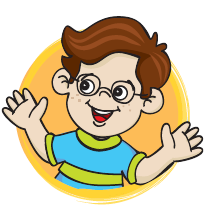 RESTA SIN PRESTAR
RESTA PRESTANDO
OTRO EJEMPLO
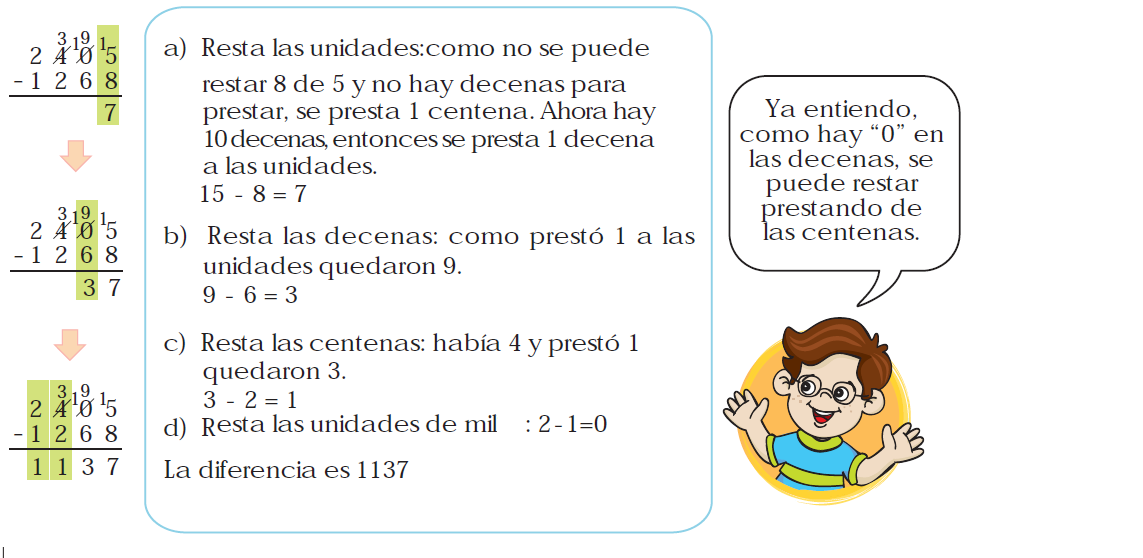 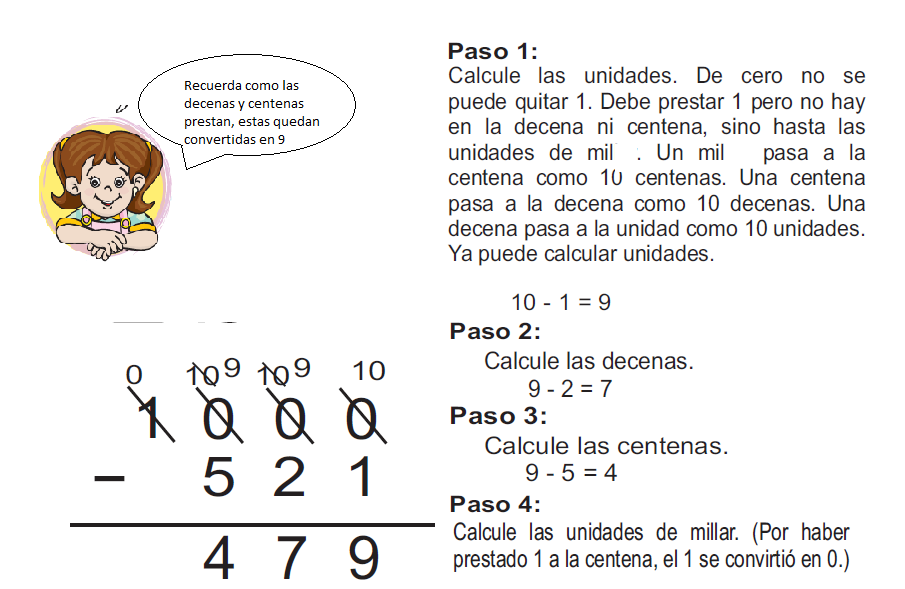 PRUEBA DE LA RESTA
Para comprobar si la resta tiene el resultado correcto se debe sumar el sustraendo + la diferencia =  minuendo.
Ejemplo:
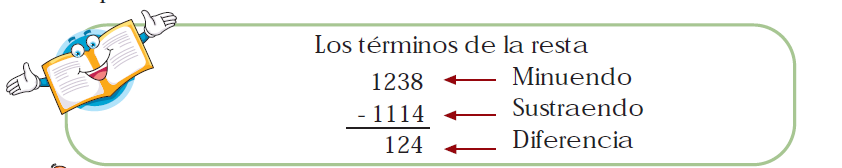 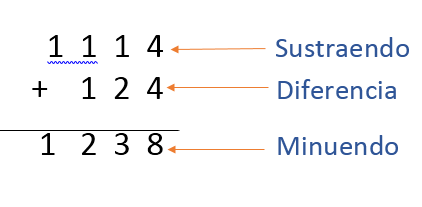